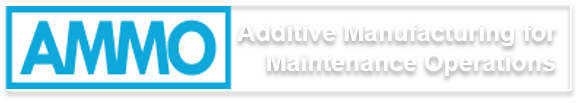 2021 Additive Manufacturing Workshop Overview14 – 21 JuneVirtual Tracy Frost (OUSD Research & Engineering)/JAMWGMarilyn Gaska (America Makes / Lockheed Martin)Debbie Lilu (NCMS)Ray Langlais (OSD MR / LMI)
1
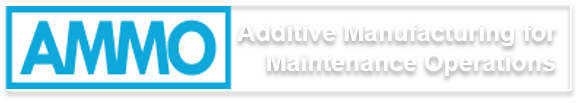 2021 AM Workshop Protocol
Please keep your phones on mute unless you are presenting. Do NOT put your phone on hold. Should you have to temporarily drop off please hang up and call back. 

Questions will be addressed via “Q & A” on AdobeConnect 

Presenters - slides will be advanced by NCMS / LMI

This is an open forum. Slides will be posted on the AMMO WG at  https://ammo.ncms.org/
2
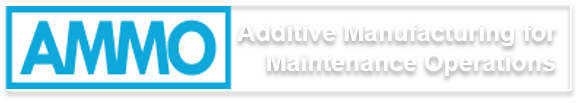 2021 Additive Manufacturing Workshop Overview14 – 21 JuneVirtual Tracy Frost (OUSD Research & Engineering)/JAMWGMarilyn Gaska (America Makes / Lockheed Martin)Debbie Lilu (NCMS)Ray Langlais (OSD MR / LMI)
3
2021 Additive Manufacturing (AM) WorkshopOverview
Purpose: to address foundational aspects of additive manufacturing necessary for DOD-wide adoption of this capability
Sponsored by DoD’s Joint AM Working Group, America Makes AM for Maintenance and Sustainment Advisory Group, and the  AM for Maintenance Operations (AMMO) Working Group
7th Year of annual AM wargame or workshop event
Opportunity for government, industry, academia, and non-profit to actively participate in the workshop
Over 280 people registered
Working groups (20-50 people) will consist of seven key AM focus areas 
Working groups meet 4 hrs on Tuesday & Thursday
“University Day” with optional sessions on Wednesday
4
2021 Additive Manufacturing Workshop
Demographics
280 Registrants
6 Disciplines
Legal
Logistics
Program Management
Engineering
Contracts
Enterprise IT
7 Work Groups
(20 – 58 person WGs)
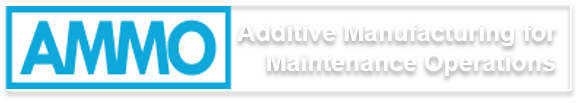 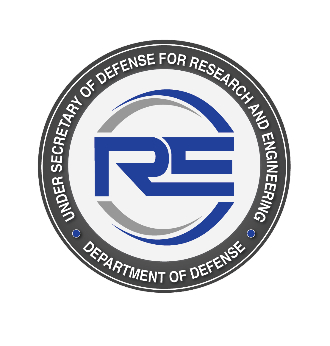 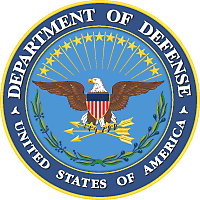 2021 Additive Manufacturing Workshop


Robert A. Gold


Director
 Technology & Manufacturing
 Industrial Base
OUSD(R&E)
6
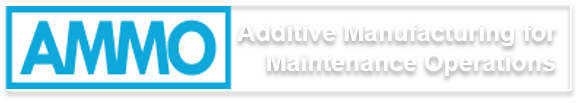 America Makes Distinguished Collaborator Award
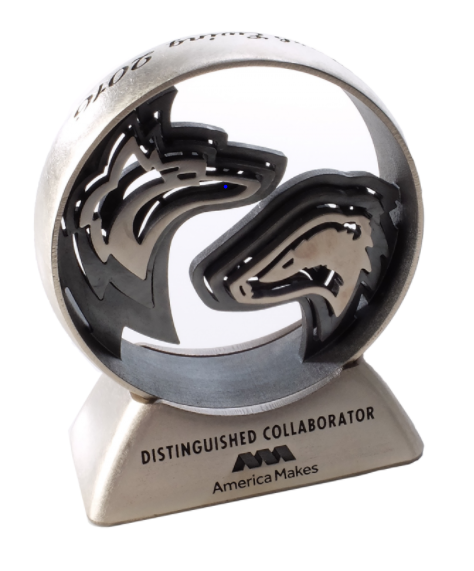 The America Makes Distinguished Collaborator Award was established in 2014 to recognize individuals or organizations with an exceptional commitment and dedication to advancing additive manufacturing technology, practices, and innovation in the manufacturing industry. The recognized individuals or organizations are honored for cultivating effective collaborative relationships with academia, government, and industry, and contributing to the mission of America Makes.
America Makes Distinguished Collaborator Award 2021 Recipient
Greg Kilchenstein
7
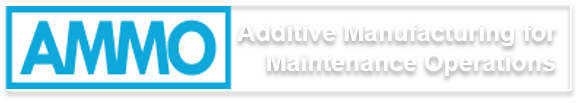 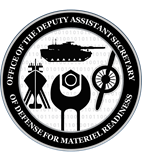 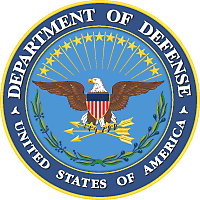 2021 Additive Manufacturing Workshop


Dr. Vic S. Ramdass



Deputy Assistant Secretary of Defense
 for Materiel Readiness
8
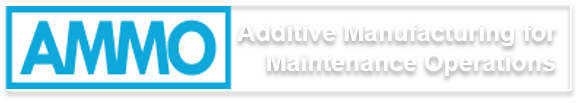 AGENDA
June 14 (Day 1)
1:00 – 3:00 pm   Welcome and Opening Remarks
AM Workshop Overview
Mr. Rob Gold, Director, Technology & Manufacturing Industrial Base (OUSD Research & Engineering)
Dr. Vic Ramdass (DASD Materiel Readiness)
Working Group Introductory Briefs – Working Group Co-Leaders
4:00 – 6:00 PM	Virtual “Happy Hour” hosted by Marilyn Gaska
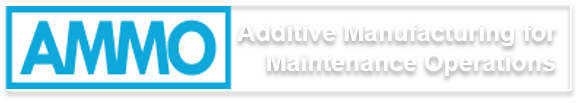 AGENDA
June 15 (Day 2)
1:00 – 5:00 PM	Focused Facilitated Working Group Sessions
June 16 (Day 3)
1:00 – 3:00 PM	University Day (Optional Sessions)
1-2 hour training or discussion session
June 17 (Day 4)
1:00 – 5:00 PM	Focused Facilitated Working Group Sessions
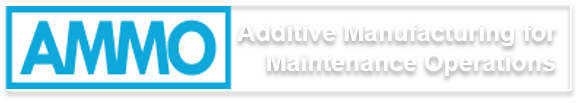 AGENDA
June 21 (Day 5)
1:00 – 5:00 pm   Overview from Planning Committee
Working Group Outbriefs – Working Group Co-Leaders
Closing Remarks & Discussion
Mr. Rob Gold 
Workshop Planning Committee
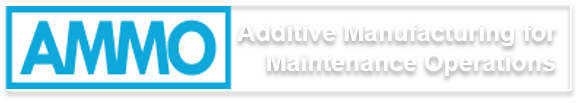 2021 AM Workshop Working Groups
(Tuesday & Thursday)


Research & Development to Advance AM Qualification and Certification – Mark Benedict, Jennifer Wolk, Jeffrey Gaddes, Brandon Ribic
Cybersecurity - Jon Powvens, Greg Shannon, Larry Lynch, Adwoa Amofa
Common AM Data Package Approach (JAMA) – Edilia Correa, Tony Delgado, Michael Ridgway, Chris Babcock, David Wittes
Education and AM Workforce Development - Josh Cramer
12
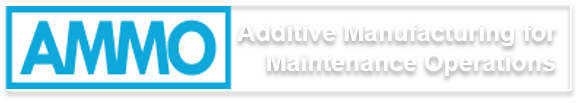 2021 AM Workshop Working Groups (Cont’d)
(Tuesday & Thursday)

AM Standards – Defense industry priorities and addressing the Research and Development gaps – Jesse Chambers & Jim McCabe
Integrated AM Network Response – How industry and government can work together to respond to urgent and important needs – John Wilczynski & Federico Sciammarella
AM Decision Making – Business Case Analysis for AM in the defense industry – Stephen Kuhn-Hendricks, William Peterson, Ernesto Ureta, Timothy Vorakoumane
13
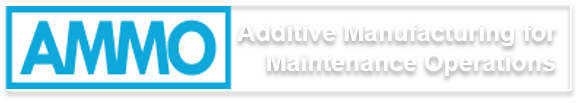 2021 AM Workshop Optional Sessions
(Wednesday)

One Size Doesn’t Fit All:  The Role for Technology in Meeting the Multiple Workforce Challenges in Manufacturing – Dr. Ben Armstrong (MIT) 
Training: JAMMEX Introduction (Gov’t Only) – Catrina Murphy (DLA) & Vikas Sharma (22nd Century)  
DoD Additive Manufacturing Draft Guidebook Review – Michael Parkyn (OSD R&E) 
Cybersecurity in Manufacturing Workforce – Lizabeth Stuck (MxD) & Michael Gramoni (Workforce Development)
14
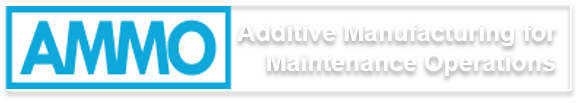 2021 AM Workshop



 Working Group
 Introductory Briefs
15
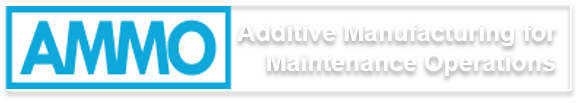 2021 Additive Manufacturing WorkshopIntroductionResearch & Development to Advance AM Qualification and CertificationCo Leads:Jennifer Wolk (jennifer.wolk@navy.mil)Jeffery Gaddes (jeffrey.s.gaddes.civ@mail.mil)Mark Benedict (mark.benedict.2@us.af.mil)Brandon Ribic (Brandon.Ribic@ncdmm.org)
16
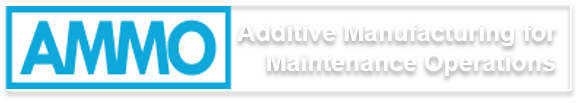 Research & Development to Advance AM Qualification and Certification
Objectives:
Identify gaps in tools, techniques, and technology relevant to qualification and certification
Identify impact to qualification time savings
Prioritize near term (2 years) and long term (5+ years) efforts to accelerate development in improved capability or efficiency for AM qualification

Planned Deliverables
Identified gaps aligned with AM value stream elements
Interrelationships of gaps and qualification timeline impact
Prioritized near term and long term opportunities to realize improved capability and efficiency for AM qualification
17
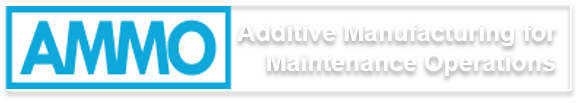 Research & Development to Advance AM Qualification and Certification

Members
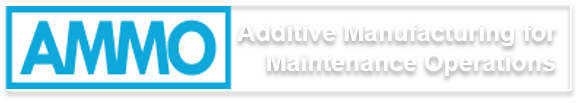 Research & Development to Advance AM Qualification and Certification

Members
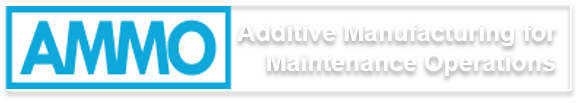 2021 Additive Manufacturing WorkshopIntroductionCybersecurity Working Group: From Current to Future StateCo Leads:Jon Powvens (Jon.Powvens@mxdusa.org)Greg Shannon (Gregory.Shannon@cymanii.org)Larry Lynch (Larry.N.Lynch@usace.army.mil)Adwoa Amofa (adwoa.a.amofa.ctr@mail.mil)
20
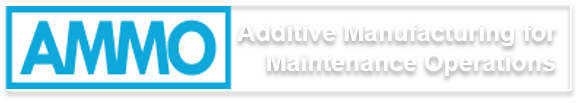 Cybersecurity Working Group: 
From Current to Future State
Objectives:
Identify and document current cybersecurity baseline across the DIB, i.e., best practices, lessons learned, and gaps.

Identify current and future cybersecurity R&D. 

Inform future cybersecurity roadmap activities to enhance cybersecurity across the DIB.

Traditional, existing approaches to cybersecurity manufacturing are often outdated and not pervasive, not resilient and are expensive and obtrusive. 

The biggest challenge is to see where we are succeeding and expanding on that.
Example: Two-factor authentication has gotten usable and scalable allowing for automatic updating and is common for many consumer products.

Planned Deliverables:
Whitepaper describing the current DIB cybersecurity baseline to include technology/capability gaps.

Recommendations on future R&D activities. 

We, in the cybersecurity community, owe our customers and stakeholders a PURE cybersecurity method: Pervasive, Unobtrusive, Resilient/reliable, and Economical/efficient.
21
Cybersecurity Working Group: From Current to Future State
Steps to Achieve Objectives:
Day 2 presentations will be provided during the working group from hardware vendors and organizations involved with cybersecurity assessment, implementation and training. A roundtable discussion with work shop participants will be used to identify the current state. 

Day 4 presentations will be provided MxD and CyManII discussing their current and future R&D efforts to include their technology/capability roadmaps. A roundtable discussion will be conducted allowing participants to comment on the efforts as well as provide insights into on-going R&D being conducted by their organization.

The information gained in the roundtable discussions will be used to produce the final deliverables.

Questions Towards Achieving Objectives:

How do we make industrial cybersecurity viable for cybersecurity-capability-challenged manufacturers? E.g., small and medium manufacturers? 

Are the recommended/required controls effectively applied in practice? (E.g., they prevent easy-adversary successes)

What are the “carrots” that DOD/USG can offer manufactures?
22
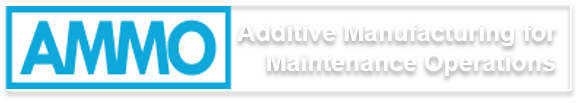 Cybersecurity Working Group: From Current to Future StateWorking Group Attendees
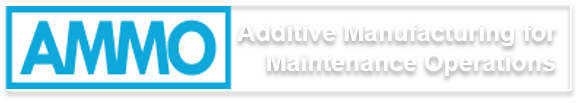 Cybersecurity Working Group: From Current to Future StateWorking Group Attendees (Cont.)
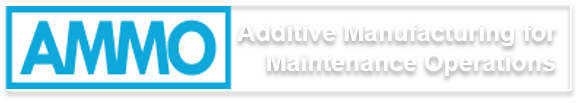 Cybersecurity Working Group: 
From Current to Future State
Meeting / Call-In Information

Cybersecurity:
https://connect.apan.org/amcyber
(312) 757-3121 Access Code: 446-676-645
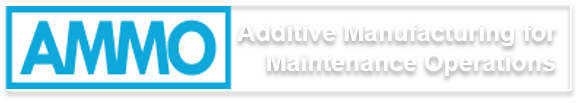 2021 Additive Manufacturing WorkshopIntroductionJAMA AM DATA PACKAGELeads:Edilia Correa (Edilia.Correa@dla.mil)Tony Delgado (Luis.Delgado@dla.mil)Michael Ridgway (miridgway@deloitte.com)Chris Babcock (cbabcock@deloitte.com)David Wittes (dwittes@deloitte.com)
26
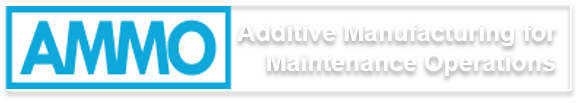 JAMA AM Data Package Workgroup Objective and Planned Deliverable
Objective:
Capture participant input to refine the Common JAMA AM Data Set risk categorization, content, structure, and formatting

Planned Deliverable:
List of recommendations to refine the Common JAMA AM Data Set risk categorization, content, structure, and formatting
27
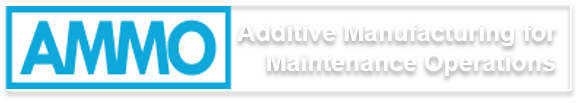 JAMA AM Data Package Agenda

Agenda:
28
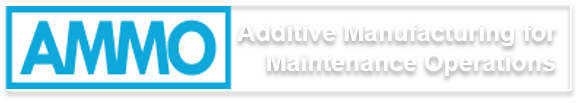 JAMA AM Data Package Working Sessions
Both working sessions will be held on Zoom for Government
Meeting / Call-In Information
AMMO JAMA AM Data Package Working Sessions 1 & 2:
URL: https://deloitte.zoomgov.com/j/1614095919?pwd=MFFkVjd5VGdOQXJMTDB5SEYzUklnZz09; 
Phone #: 1 669 254 5252 , Meeting ID #:161 409 5919, Password: 890321
29
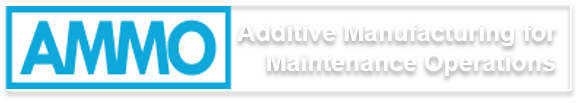 2021 Additive Manufacturing WorkshopIntroductionEducation and Workforce DevelopmentCo Leads:Josh Cramer (josh.cramer@ncdmm.org)Michael Britt-Crane (michael.d.britt-crane.civ@mail.mil)Karla O’Conner (Karla.OConnor@dau.mil)
30
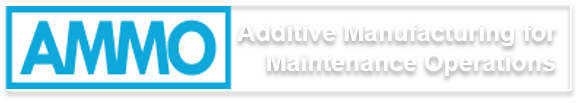 Education and Workforce Development
Objectives:
Instructor led training on the utilization of Additive MFG technologies in various manufacturing settings. 
Participants will engage in an interactive training session exploring streamline the manufacturing process, improve product life cycles, and allow for mass customization, which can lead to improved profitability
Participants will work collaboratively and with a virtual coach to build business case scenarios specific to their roles, technologies, and facilities

Planned Deliverables:
Participants will build detailed action plans leading to business case scenarios to depoy within their roles/companies in successful integration of additive manufacturing
31
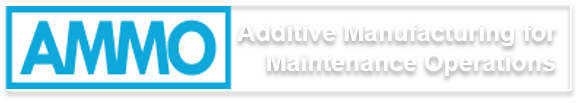 Education and Workforce Development

Members
Mark Pankow – USG
Kim Kish – USAF
Rich Lonardo – Defense and Energy Systems
Hunter Smith – Naval Information Warfare Center 
Max Gilleland – DeAnza College
Michael Nikodinovski – US ARMY
Michael Pecota – Perrygo Consulting
Peter Bruno – University of Pennsylvania
Angela Trego – UAMMI
Kris Ward – SME
Mara Hitner – MatterHackers
Pamela Szmara – Pamton 3D Printing
Tiffany Lindemann – US NAVY
Enora Rogers – 3D Printing Corporation 
Cindy Waters – Naval Surface Warfare Center
Benjamin Eilers – DEVCOM CBC
Paul Bates - ASTM
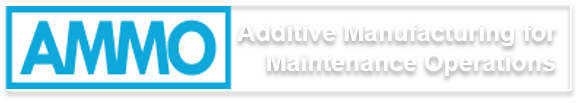 Education and Workforce Development
Meeting / Call-In Information

Tuesday June 15th: ILT Training 
URL: Zoom – participants have been emailed -- https://zoom.us/j/93893374678 
Phone # +1929-205-6099 Code: 93893374678# 

Wednesday June 16th: Individual Coaching
URL: will be unique to every participant requesting 
Phone # :will be unique to every participant requesting 

Thursday June 17th: Share Session 
URL: MS Teams – participants have been emailed –
       Click here to join the meeting
Phone # +1 412-664-5181 Code: 308608451#
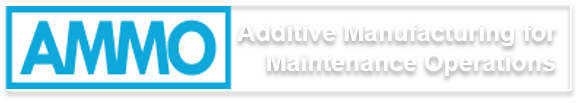 2021 Additive Manufacturing WorkshopIntroductionAM StandardsCo Leads:Jesse Chambers, DSPO (Jesse.Chambers@dla.mil)Jim McCabe, ANSI (jmccabe@ansi.org)
34
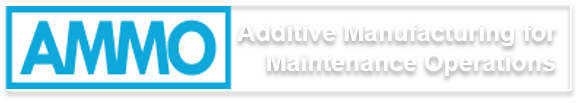 AM Standards – Meeting Goals
Objectives
Determine defense industry AM standardization priorities (Day 1)
Make recommendations for addressing the Research and Development gaps (Day 2)

Planned Deliverables
Identify the top 5-10 defense industry standards gaps in the ANSI and America Makes AMSC Standardization Roadmap for Additive Manufacturing (Day 1)
Develop a Statement of Objective (SOO) for the top gaps and how they can best be addressed through R&D projects (Day 2)
35
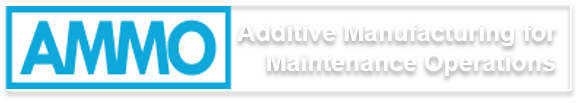 AM Standards - Introductions

Members
Kareen Aggour, GE Research
Jeffrey Aguiar, Lockheed Martin
Muhammad Ali, HP
Rachael Andrulonis, WSU NIAR
Kyle Applen, Combat Capabilities Development Command Chemical Biological Center
Jesse Chambers, DSPO
David Cohen, VCU
Scott Crynock, America Makes
Laura Feix, AMPP
Elton Freeman, ERDC
Fred Herman, SHEPRA
Adam Hicks, AFRL/RXMS
Ben Kassel, LMI
Robert Lopez-Anido, Univ of Maine
Jim McCabe, ANSI
Michael Monaghan, Army Futures Command
Alison Park, NASA
Matthew Spiret, Markforged
Kate Thorn, NAVAIR
Joseph Ullman, NAWCAD- Materials Engineering Division
Matt Westman, 3D Systems
Richard Wimberly, USMC
36
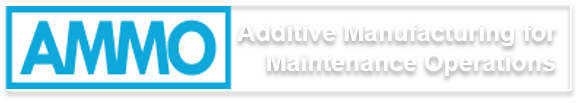 AM Standards
Meeting / Call-In Information
Day 1 (June 15):
https://goansi.webex.com/goansi/j.php?MTID=m5ba9e23a99078603f4d6893b59a60364
1-866-469-3239; Access code: 172 281 3119; Password: NPrkxCwy333

Day 2 (June 17)
https://goansi.webex.com/goansi/j.php?MTID=m93f7dc02cba80fe7bab623ed2c6c00b7
1-866-469-3239; Access code: 172 399 5235; Password: yWapCgB8B43
37
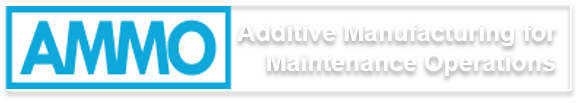 2021 Additive Manufacturing WorkshopIntroductionIntegrated Additive Manufacturing Network PlanCo Leads:John Wilczynski (John.Wilczynski@ncdmm.org)Georgette Nelson (georgette.nelson@ncdmm.org) Berardino Baratta (Berardino.Baratta@mxdusa.org)
38
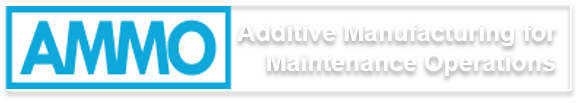 Integrated Additive Manufacturing Network Plan
Objectives:
Demonstrate the Advanced Manufacturing Crisis Production Response (AMCPR) Program
Identify gaps in the Program’s capabilities as a crisis management system
Engage with the AM Ecosystem to prioritize program objectives and sustainment

Planned Deliverables
Prioritize capabilities most needed in an online 3D Model Repository and Exchange Platform
Identify necessary micro-learnings to reskill and upskill our Workforce
Understand and identify the value levers of a crisis management system for various stakeholders
 Prioritize capability expansions and identify mechanisms to mitigate product risk
Identify and prioritize regulatory challenges and obstacles
39
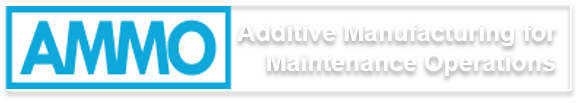 Integrated Additive Manufacturing Network Plan
Members
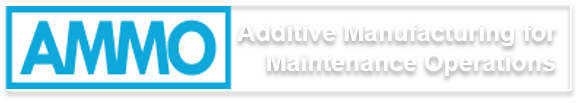 Integrated Additive Manufacturing Network Plan
Members
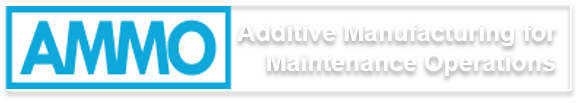 Integrated Additive Manufacturing Network Plan
Members
Integrated Additive Manufacturing Network Plan
Meeting / Call-In Information
Link: https://teams.microsoft.com/l/meetup-join/19%3ameeting_OTg4ZWExYzMtOTk1NC00MzdiLThkYmMtODAwZDI3ZmYxODk4%40thread.v2/0?context=%7b%22Tid%22%3a%22783fab6c-a027-4403-9c11-84966d970173%22%2c%22Oid%22%3a%229bb7cce0-6e6a-4c0e-96ee-da2cea4f5544%22%7d

Call-In Number:	412-664-5181	
Code:		764 989 105#
43
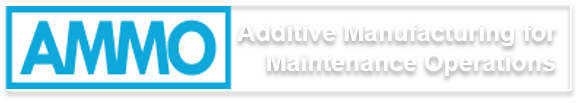 2021 Additive Manufacturing WorkshopIntroductionAM Decision Making: AM Business CaseCo Leads:Stephen Kuhn-Hendricks, PhD (stephen.kuhn-hendric@navy.mil)William Peterson (william.t.peterson2@navy.mil)Ernesto Ureta (ernesto.ureta@navy.mil)Timothy Vorakoumane (timothy.vorakoumane@navy.mil)
44
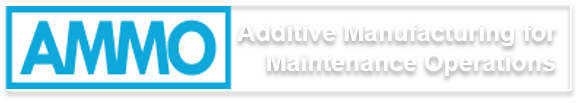 AM Decision Making: AM Business Case
Objectives:
Define equations of the AM business case
Identify business data opportunities and challenges 
Address the influence of AM use cases on the business case

Planned Deliverables:
Draft business case equations
Mathematical frameworks for objective evaluation of business case
45
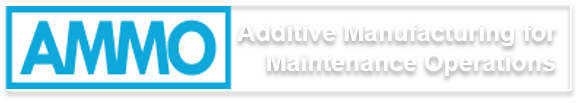 AM Decision Making: AM Business Case

Members
Stephen Kuhn-Hendricks 	NAVSUP
William Peterson		NAVSUP
Ernesto Ureta		NAVSUP
Timothy Vorakoumane	NAVSUP
Richard Huff		ASTM
Thomas Barrett		Deloitte
Laurel Cooper		Deloitte
Ling Xu			NAVAIR
Alan Pentz		NAVAIR
Anna Safigan		NAVAIR
Stephanie Smiros		OPNAV
Peter Bradley		AMT
Dustin Hitt		Parker Hannifin
Elton Freeman		Engineer R&D Center
Jack Graham		Raytheon
Nicole Santos		Ascend
Sunita Chavan		USAF
Douglas Freitag		Bayside Materials
Mohsan Haider		Lockheed Martin
Lisa Kilday		DLA
Donald Godfrey		SLL Solutions
Cesar Terrazas		W.M. Keck Center
David Busby		MDA
Margo Sobers		USfalcon
Michael Sander		AFLCMC
Todd Spurgeon		America Makes
Darin Thomas		EXO-Sight
Dian Chen		Lockheed Martin
Jason McCurry		REACT
Jim Hartnett		Moog
Niall O’Dowd		Additive Monitoring
Ray Langlais		LMI
Kevin Johnson		HQDA
Gerry Hurley		RIT
Jill Barker-Standish		Walnut Creek
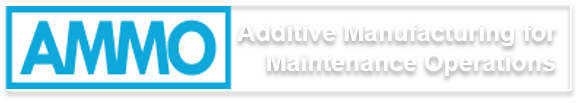 AM Decision Making: AM Business Case
Meeting / Call-In Information
AM Business Case
Adobe Connect (Visuals): https://connect.apan.org/metrics1/
Conference Line (Audio): 301-909-7350 (Pass: 628922741#)
2021 AM Workshop Virtual Social
Hosted by Marilyn Gaska, Lockheed Martin and the America Makes Maintenance & Sustainment Advisory Group
When: Monday, June 14, 2021 4:00 PM-6:00 PM (UTC-05:00) Eastern Time (US & Canada).
Where: https://lmco.zoomgov.com/j/1615244384?pwd=cUdWcjROTnhwL3VWVHZBb1lrNVRJZz09#success
48
AM Workshop Points of Contact
NCMS Event Support 
EventSupport@ncms.org

Debbie Lilu
Debbie.Lilu@ncms.org
(734) 262-0758
 
Ray Langlais
rlanglais@lmi.org
(571) 633-8019
49
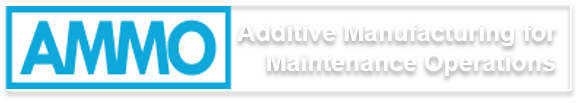 2021 Additive Manufacturing Workshop Overview14 – 21 JuneVirtual Tracy Frost (OUSD Research & Engineering)/JAMWGMarilyn Gaska (America Makes / Lockheed Martin)Debbie Lilu (NCMS)Ray Langlais (OSD MR / LMI)
50
Back-Ups
51
Research & Development to Advance AM Qualification and Certification
Abstract:  The intent of this working group is to outline opportunities for strategic research and development (R&D) to address gaps in additive manufacturing (AM) Qualification and Certification (Q&C).  The workshop has historically served as an important opportunity to influence focus and prioritization for funded R&D activities.  The working group will include reference materials and presentations to aid brainstorming and understanding of AM Q&C as well as examples of ongoing relevant efforts.  The goal of the working group is to identify and develop near term and long-term plans to address gaps in AM Q&C via R&D.
52
Cybersecurity
Abstract: This working group will focus on what industry, academia and manufacturing USA institutes are doing to help solve the current issues facing DoD today and what will need to be done to ensure a more secure tomorrow. Presentations/ Discussions/Tabletop scenarios will help shape the dialogue over the two days with action items to ensure continued progress towards the common goal of securing America’s supply chains and the Defense Industrial base.  Participants will engage with MxD and CyManII to inform national roadmaps for cybersecurity in manufacturing.
53
Education and AM Workforce Development
Abstract: This two-part training/workshop first offers participants a highly interactive, virtual learning experience where the instructor will demonstrate effective approaches in communicating to decision-makers how additive manufacturing technologies can streamline the manufacturing process, improve product life cycles, allow for flexible mass customization, and lead to increased productivity and profitability. In the second part, participants will apply this new knowledge and write their own business case.  Coaches are available to help participants hone their messages into a solid, compelling business case. Participants will also have access to America Makes technical business cases.  At the workshop’s conclusion, students will present their business cases to the group and receive feedback and ideas for improvement.
54
AM Standards – Defense industry priorities and addressing the Research and Development gaps
Abstract: During this session, the 93 additive manufacturing standards gaps of the ANSI AMSC and America Makes Standardization Roadmap for Additive Manufacturing will be reviewed to prioritize the open gaps based on defense industry needs. Group members will then develop Statement of Objective for the top gaps and how they can best be addressed through R&D projects.
55
Integrated AM Network Response – How industry and government can work together to respond to urgent and important needs
Abstract: This working group will discuss and document areas where additional investment and development is required to ensure a resilient supply chain. The working group will investigate and provide recommendations for the following areas to focus around scaling and exercising capabilities:
•	Platform Improvement & Sustainment -- Evolve the enabling technology platform
•	Capability Expansion – Expand AM technologies and develop program capabilities
•	Ecosystem Cultivation -- Empower, grow, and mobilize stakeholders
•	Regulation & Policy Management 
•	Workforce Development
56
AM Decision Making – Business case analysis for AM in the defense industry
Abstract:  Decision making for AM in the DOD is a balance between the engineering feasibility of producing a part via AM (“can we”) and the business case for AM production (“should we”). In this working group, we will attempt to formally define (i.e. equations) the AM business case by considering the potential ramifications of AM across the supply chain. After critically evaluating draft definitions, we will discuss opportunities and challenges for quantifying each component. Specifically, we will identify critical pieces of data and address how various AM use cases will influence the business case. Next, we will present views on the AM business case from representatives across the Military Services and commercial partners in regards to their current view of the AM business case, considerations specific to their organization, and vision of the AM business case in a full AM capable DOD. Lastly, the group will discuss next steps to establishing a standardized DOD perspective of the AM business case.
57
AM Acceptability: Common AM Data Package Approach (Tuesday Only)
Abstract: This working group will provide participants a review of the Joint AM Acceptability (JAMA) project and seek feedback on the project’s approach. The JAMA effort was a collaboration between the Military Departments (MILDEPS) and the Defense Logistics Agency (DLA) to meet the Office of the Secretary of Defense’s mandate to integrate AM into the supply chain.  The DLA and MILDEP partners developed a common AM Data Package approach which will be discussed in depth during the workshop.
58
One Size Doesn’t Fit All:  The Role for Technology in Meeting the Multiple Workforce Challenges in Manufacturing  (Wed)
Abstract: U.S. manufacturers continue to be challenged in finding the right workers with the right skills. Today, research from MIT’s Initiative for Knowledge and Innovation in Manufacturing argues that manufacturers are facing not one, but a set of related workforce challenges: a “skills shortage”, a “skills gap”, and a “wage gap.” In this presentation, MIT Research Scientist Dr. Ben Armstrong will detail these workforce challenges, provide a roadmap to creating scalable and sustained solutions, and describe the role that policy and acquisition strategy plays in moving forward.  Dr. Armstrong will provide examples of what some of the most advanced factories have done to address these challenges as evidence to the viability of his proposed approaches.
59
Training: JAMMEX Introduction (Gov’t Only) (Wed)
Abstract:  JAMMEX is the collaborative system for the exchange and sharing of 3D AM models across  the DoD community.  JAMMEX fulfills the requirement of the OSD DTM-19-006 to provide an interoperable capability enabling DoD entities to procure, securely access, and share AM technical data.  
This workshop session will provide participants with a demonstration of the current functionalities of JAMMEX.   Participants will hear highlights about some of the system enhancements that are currently being worked.  The discussion will also involve an exchange of ideas and feedback from the participants on lessons learned from working with AM repository systems and further suggested enhancements for JAMMEX.
60
DoD Additive Manufacturing Draft Guidebook Review (Wed)
Abstract:  In this session on the draft DoD AM Guidebook, a discussion started at the 2020 workshop, participants will have an opportunity to learn more about the status and plans of this intended guide as well as how to contribute to its development.   The guidebook is intended to be a resource to assist with holistically implementing AM across the DoD in acquisition, technology development and application, engineering, and logistics.   More details to follow.
61
Cybersecurity in the Manufacturing Workforce(Wed)
Abstract: With the COVID-19 pandemic in 2020 came a blitz of new and urgent concerns over cybersecurity. Manufacturing’s growing reliance on automation, advanced control systems, and remote work only expands the attack surface for cyber criminals. The Hiring Guide: Cybersecurity in Manufacturing is a playbook for building that urgently needed workforce. It describes 247 job roles; recommends how to train and upskill workers to handle these jobs; and breaks out detailed descriptions for three specific roles crucial to the future of cybersecurity. This presentation will highlight some of the most critical pathways and opportunities described in this detailed document with examples of execution (i.e. CyMOT). Participants should review documents. The goal is to determine what are the critical roles to ensure AM has a ready workforce as it relates to cybersecurity.
62